ИНТЕЛЛЕКТУАЛЬНАЯ ИГРА ПО ТЕМЕ «АГРОПРОМЫШЛЕННЫЙ КОМПЛЕКС РОССИИ»
Федеральное государственное бюджетное образовательное учреждение высшего образования 
«Приморская государственная сельскохозяйственная академия»
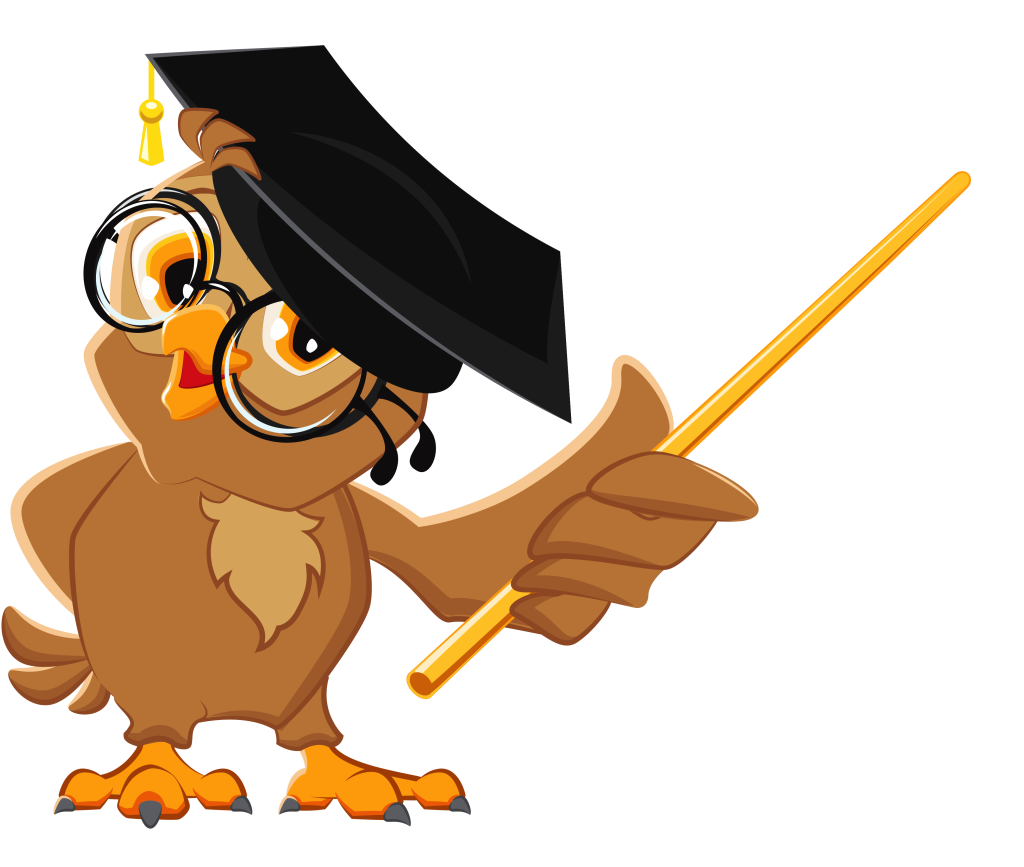 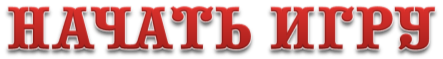 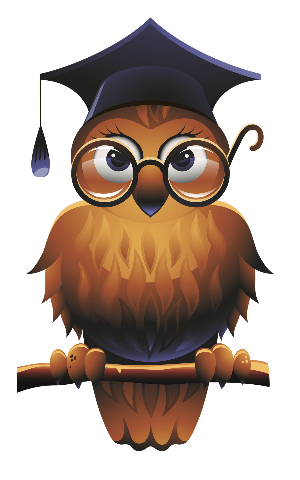 УМНИКИ И УМНИЦЫ
растениеводство
10
20
30
40
50
Пищевая
 промышленность
10
20
30
40
50
животноводство
10
20
30
40
50
АПК
10
20
30
40
50
ЛЕГКАЯ
 ПРОМЫШЛЕННОСТЬ
10
20
30
40
50
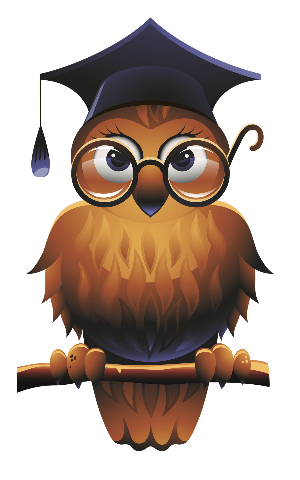 10
растениеводство
Назовите фуражные зерновые культуры
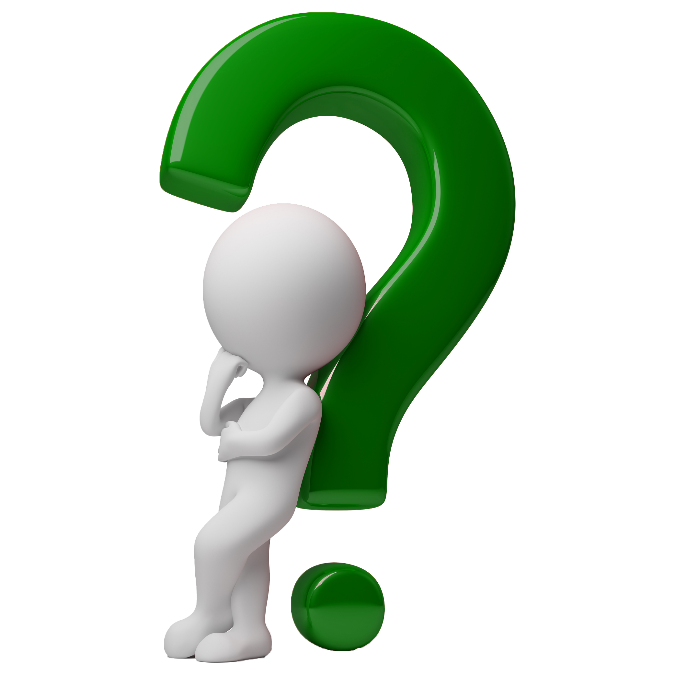 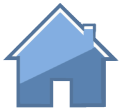 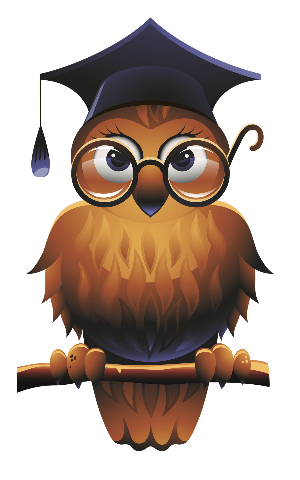 10
растениеводство
«Не корми коня кнутом, а корми овсом»; «Кому что, а курице просо».

Как фуражные зерновые культуры используют: ячмень, овес, просо.
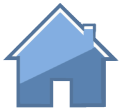 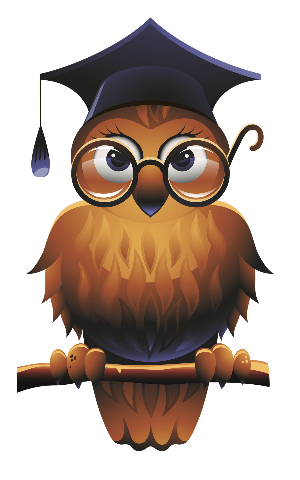 20
растениеводство
Назовите крупяные зерновые культуры
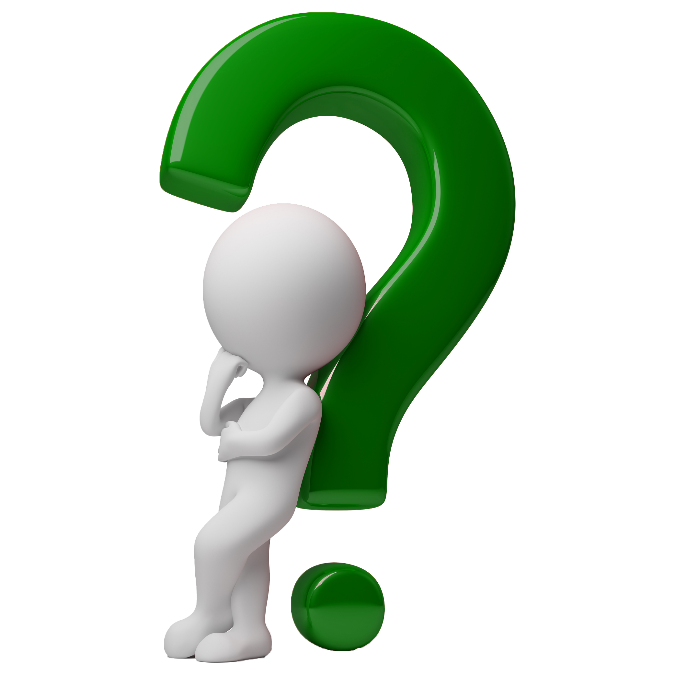 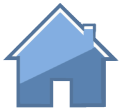 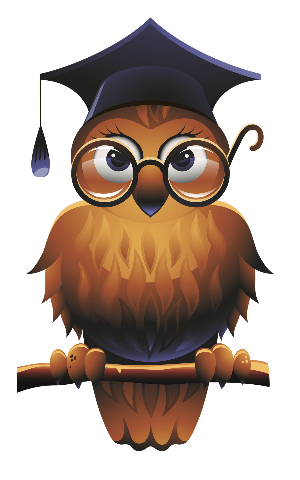 20
растениеводство
Рис, гречиха, просо, пшеница, ячмень
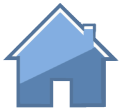 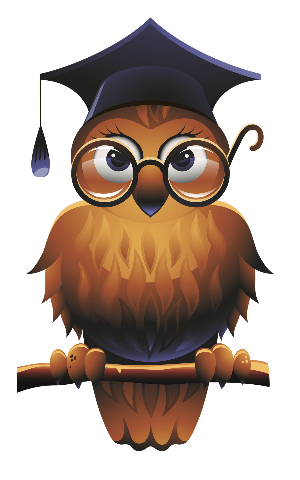 30
растениеводство
Из какой крупы варят
 пшенную кашу
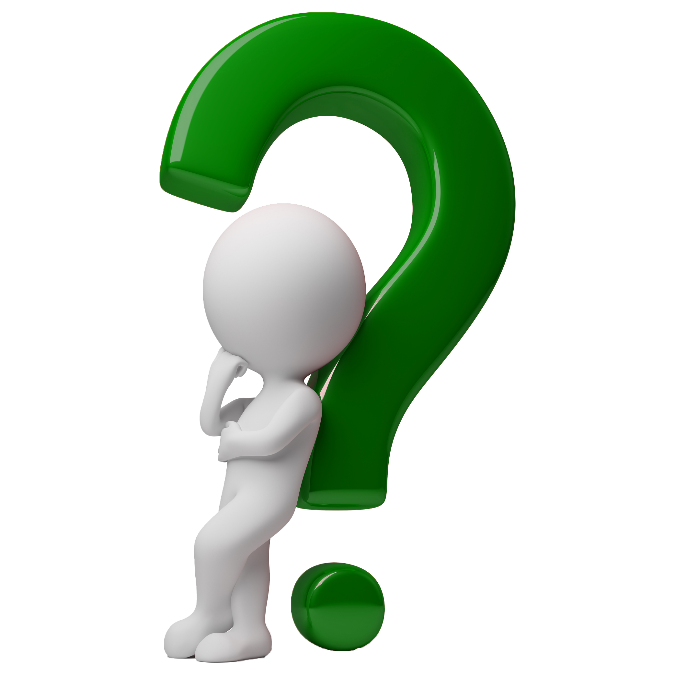 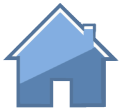 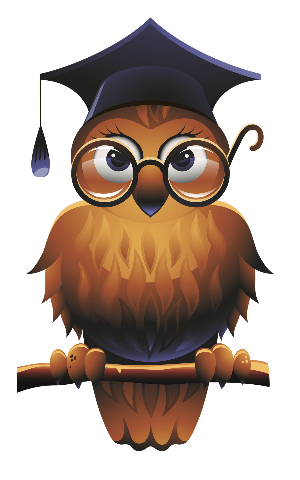 30
растениеводство
Из  проса
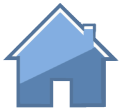 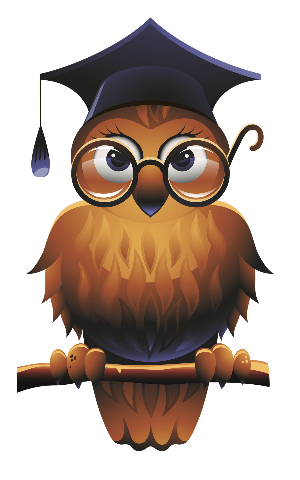 40
растениеводство
Эта зерновая культура самая скороспелая и морозоустойчивая, дальше всех «идет» на север и выше всех в горы. У русских крестьян ценилась перловка, получаемая из этой культуры, похожая на речной жемчуг. 
О какой зерновой культуре идет речь?
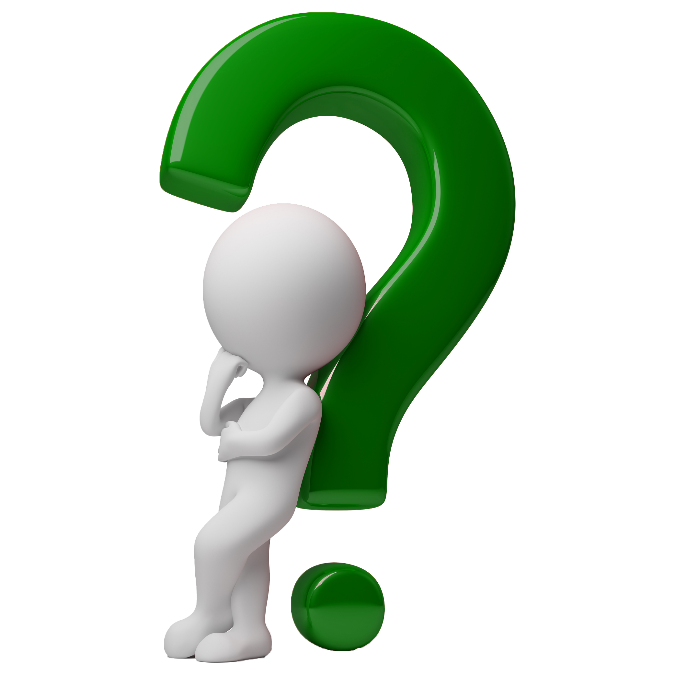 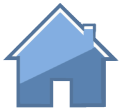 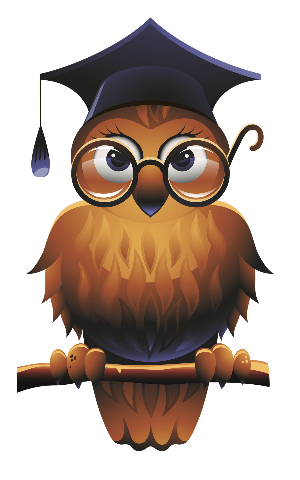 40
растениеводство
Ячмень 
Из ячменя варят пиво, а также он используется как заменитель кофе.
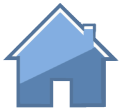 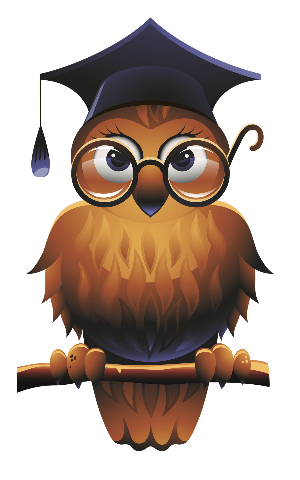 50
растениеводство
Какую сельскохозяйственную культуру называют «северным шелком»? 
Какие субъекты России занимают первое место по выращиванию этой культуры?
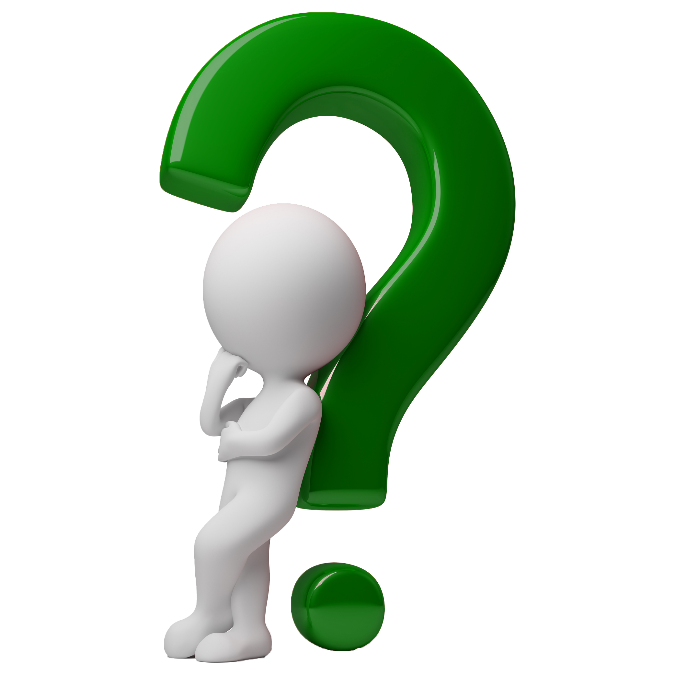 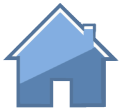 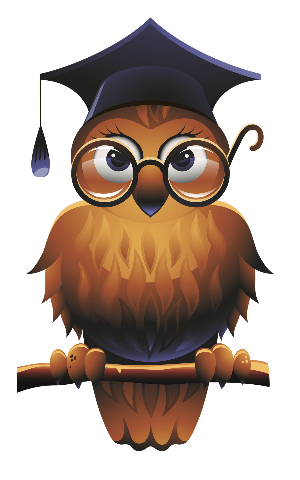 50
растениеводство
Лён. 
Западные и северо-западные районы России.
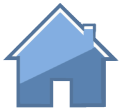 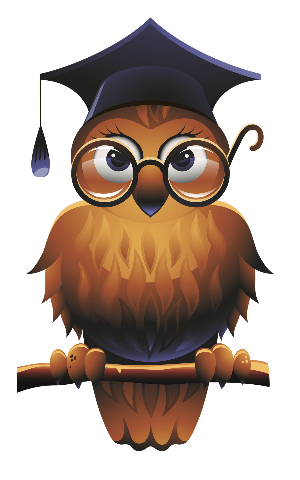 Пищевая
 промышленность
10
Какой город России славится своими самоварами и пряниками?
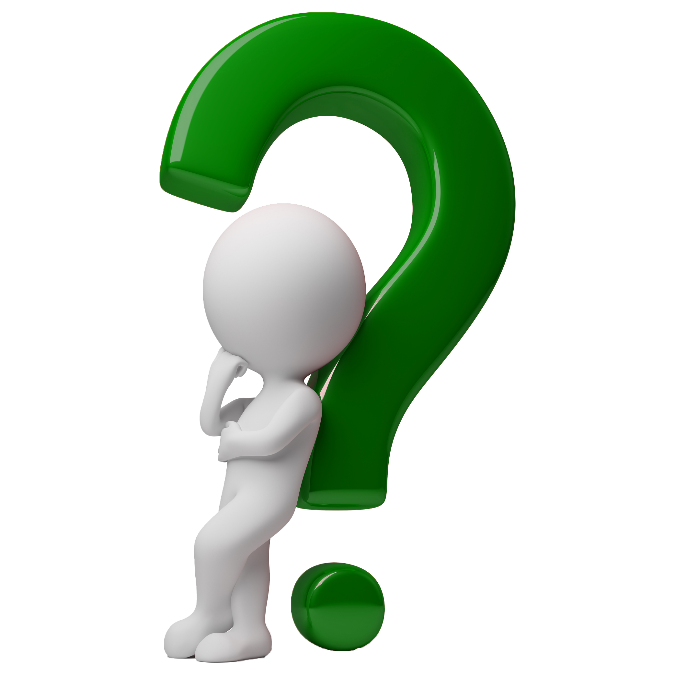 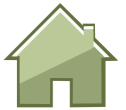 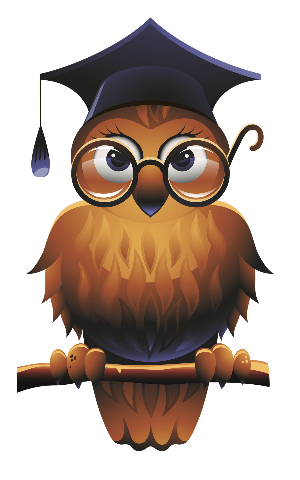 Пищевая
 промышленность
10
город  Тула
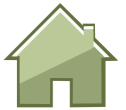 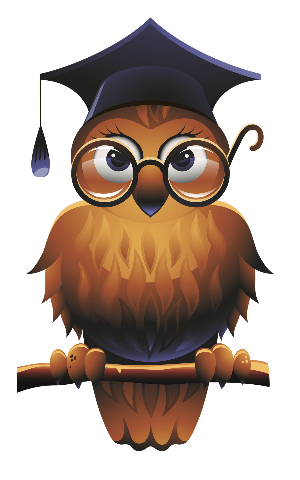 Пищевая
 промышленность
20
Хотите что-нибудь перекусить? Пожалуйста, перед вами Булка, Бублик, Хлеб, Калач. Только не съешьте город. Какой?
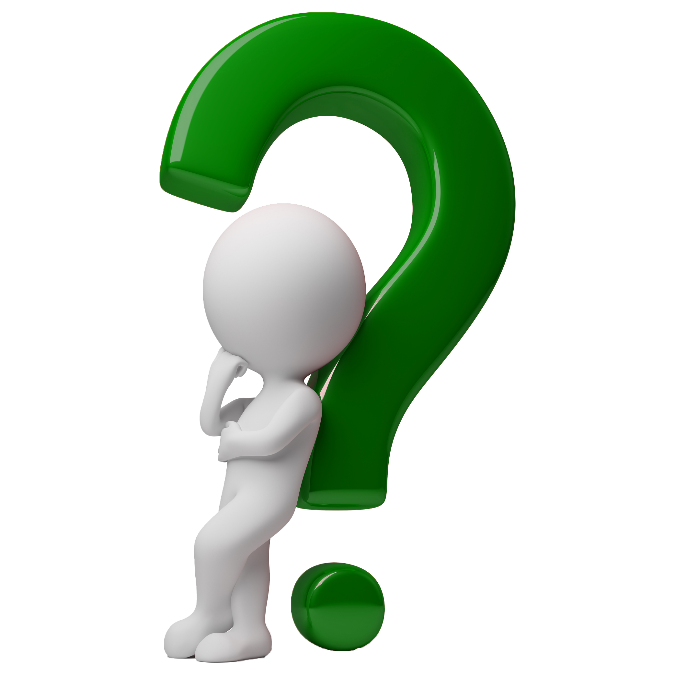 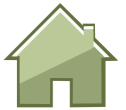 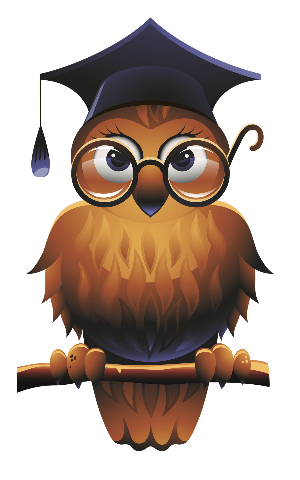 Пищевая
 промышленность
20
город Калач 
в Воронежской области
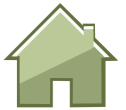 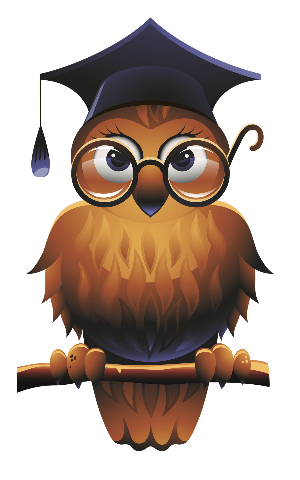 Пищевая
 промышленность
30
В напитках «заблудилась» река.
Найдите её. 
Квас, Сок, Морс.
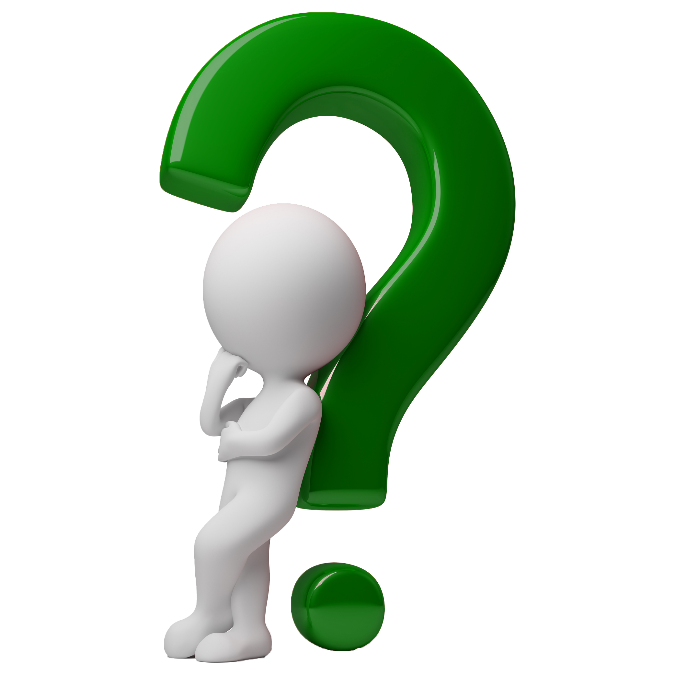 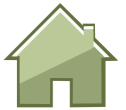 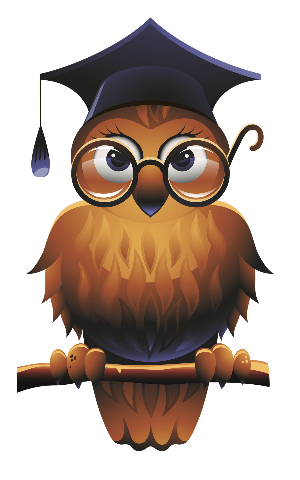 Пищевая
 промышленность
30
река Сок – левый приток Волги
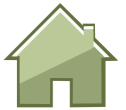 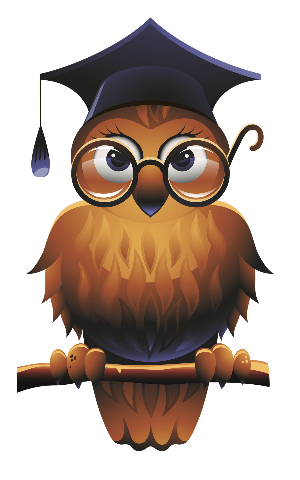 Пищевая
 промышленность
40
Солёное озеро, место добычи поваренной соли в Нижнем Поволжье
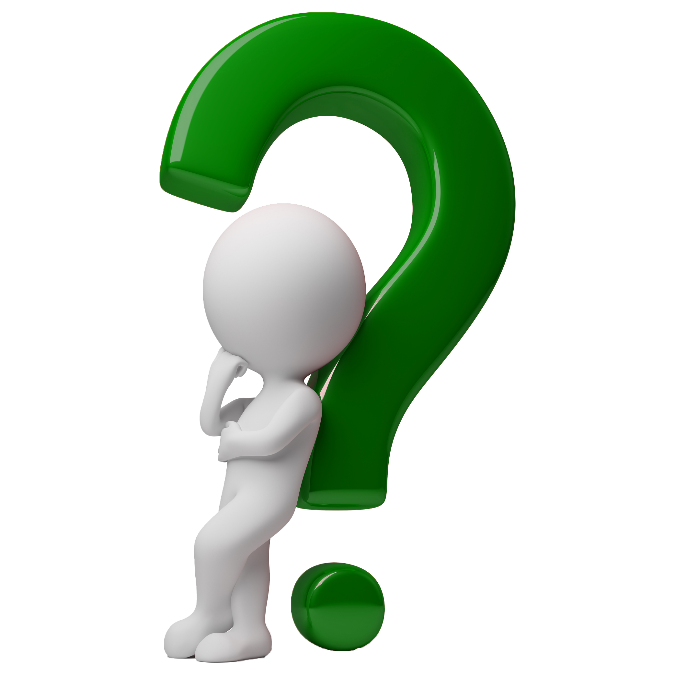 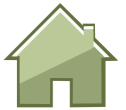 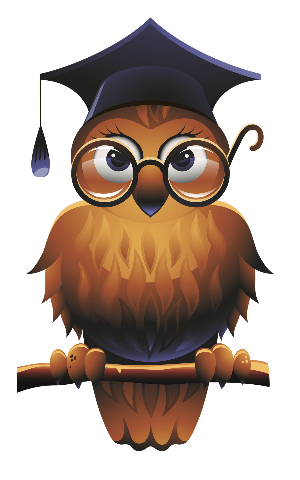 Пищевая
 промышленность
40
Эльтон, Баскунчак
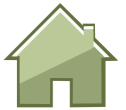 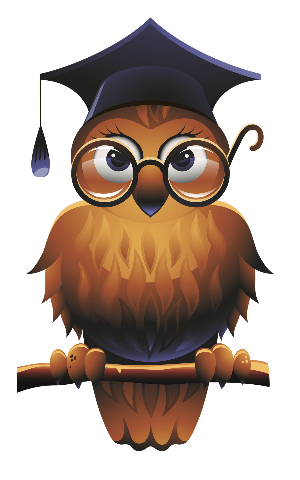 Пищевая
 промышленность
50
Единственный в России район чаеводства – Черноморское побережье Кавказа.
Объясните, почему в соседних южных районах России (например, в Прикубанье, Ставрополье) не выращивают чай
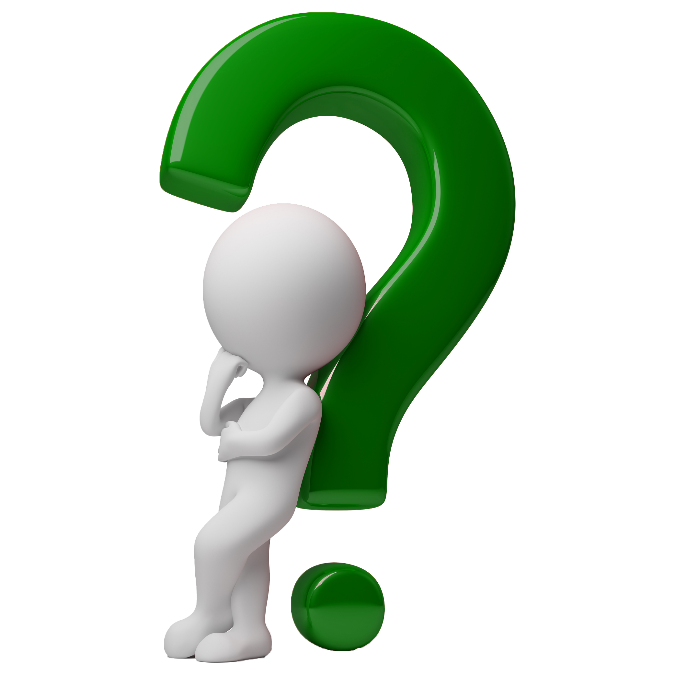 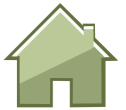 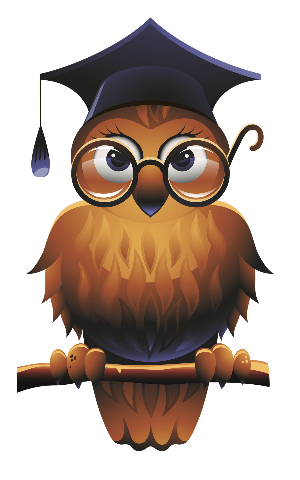 Пищевая
 промышленность
50
Большой Кавказ является препятствием для проникновения к югу холодного арктического и континентального умеренного воздуха зимой. Поэтому на Черноморском побережье зимы теплые.
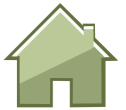 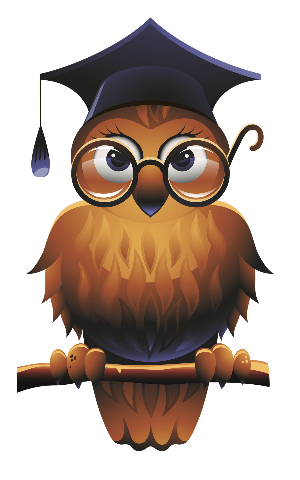 10
животноводство
У Печоры, у реки,
Где живут оленеводы 
И рыбачат рыбаки,
находится город. 
Название его переводится как Красный город. Назовите его.
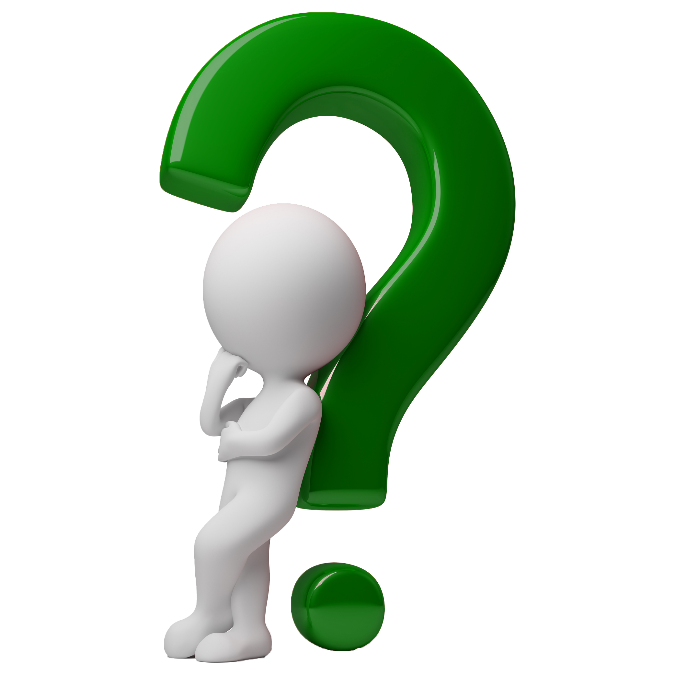 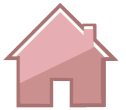 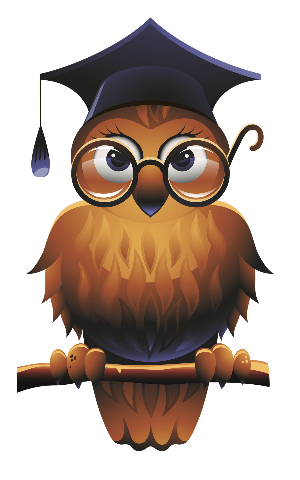 10
животноводство
Нарьян-Мар
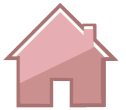 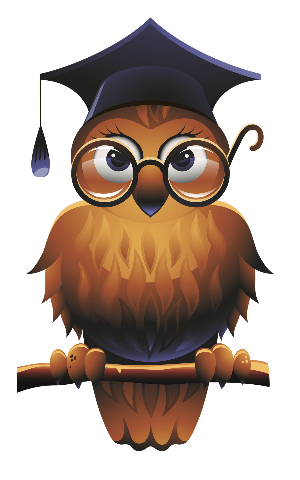 20
животноводство
Загадка
Я-город-рыбак, город –моряк, Петербурга зимнее окно; скажи: кто я?
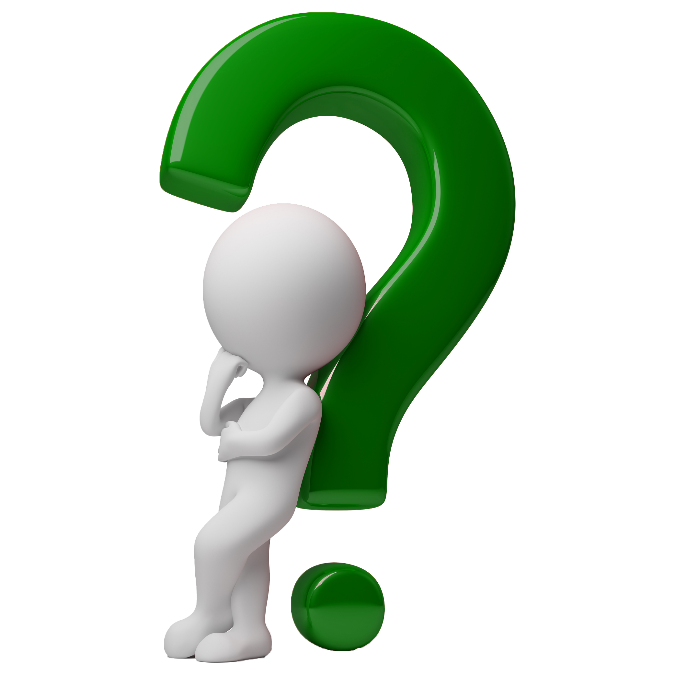 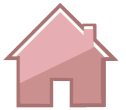 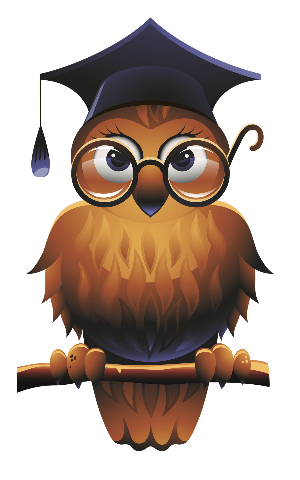 20
животноводство
Мурманск
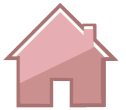 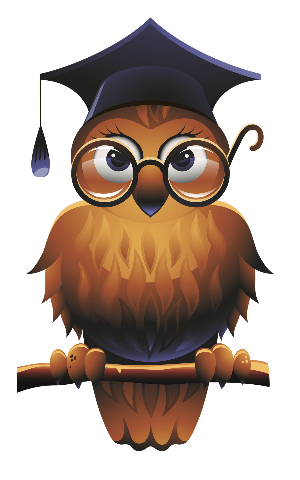 30
животноводство
В какой природной зоне основным видом животноводства является оленеводство
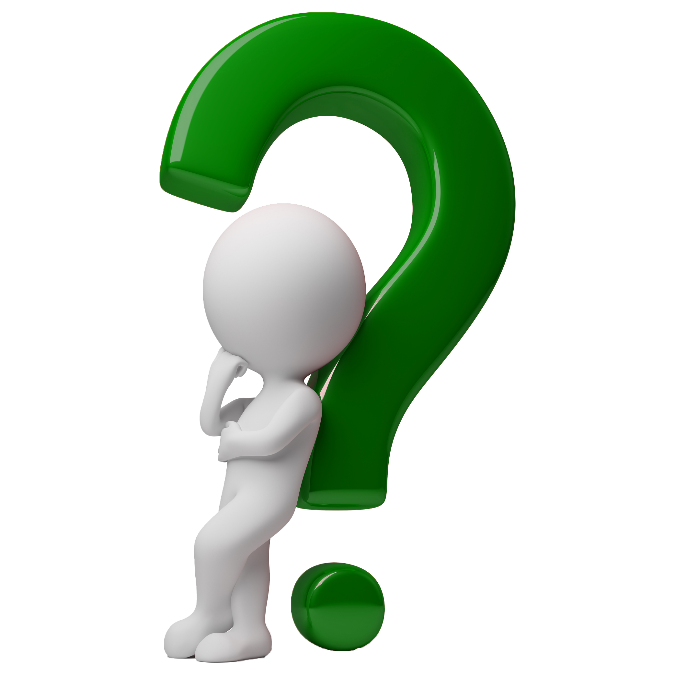 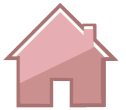 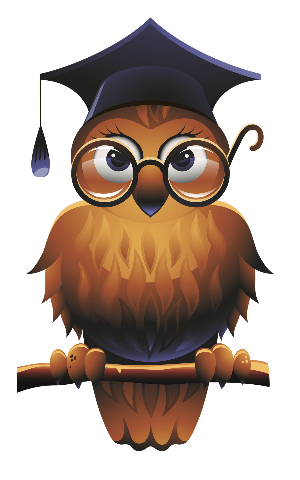 30
животноводство
В тундре
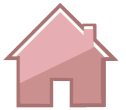 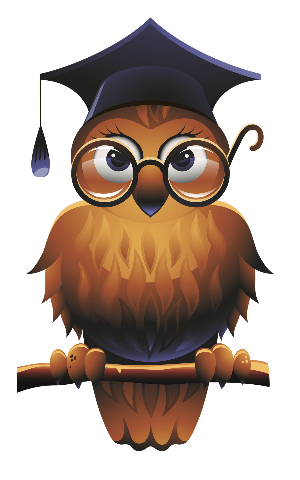 40
животноводство
Каких  животных  называют  мелким рогатым  скотом?
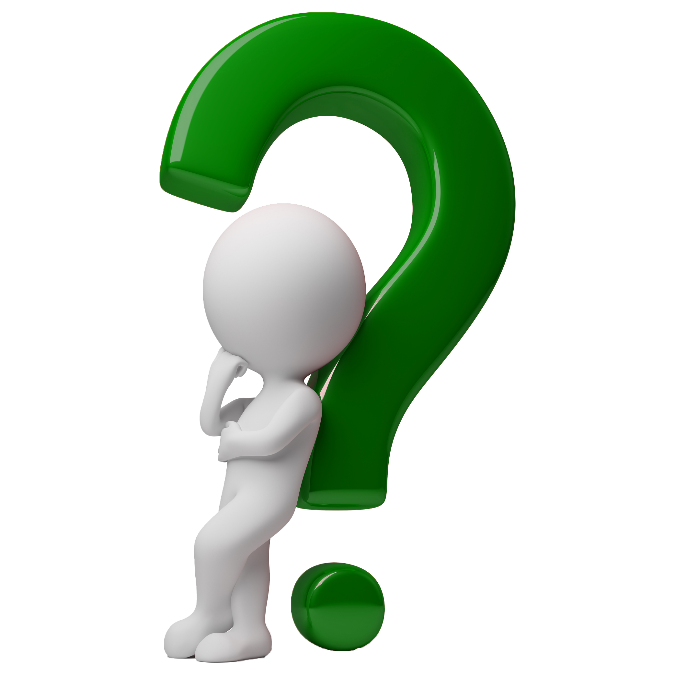 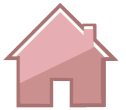 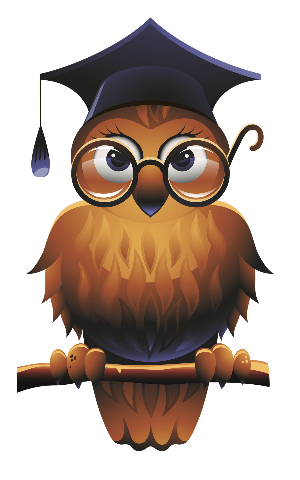 40
животноводство
коз, овец
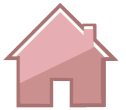 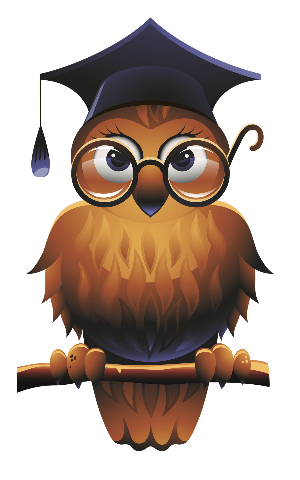 50
животноводство
В некоторых районах Ивановской, Костромской, Ярославской областей одна из отраслей специализации сельского хозяйства- овцеводство. Основная же природная зона, где разводят овец- степи.
Почему существует этот ареал овцеводства в лесной зоне?
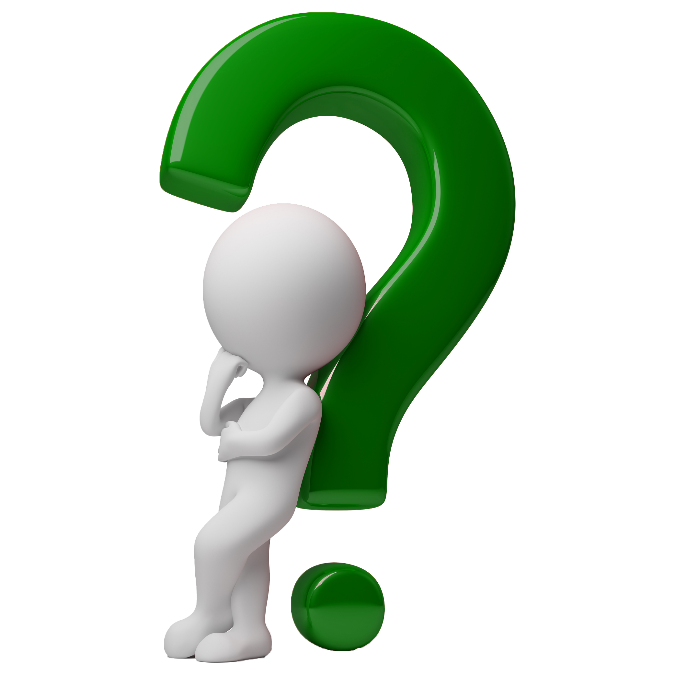 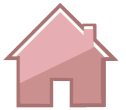 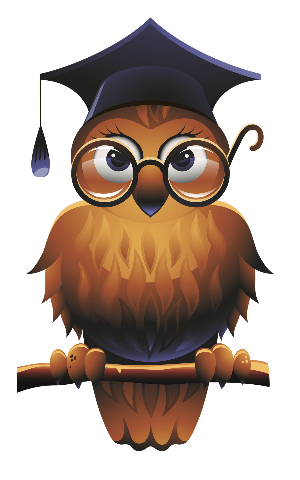 50
животноводство
Существование овцеводства в этих районах обусловлено наличием потребительского рынка. Именно здесь издревле шили тулупы из овечьей шкуры. Здесь разводят романовскую породу овец. Эта порода имеет хорошую шкуру с длинным волокном.
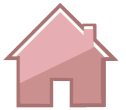 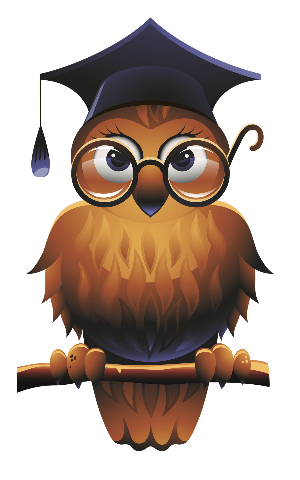 10
АПК
Главная задача АПК
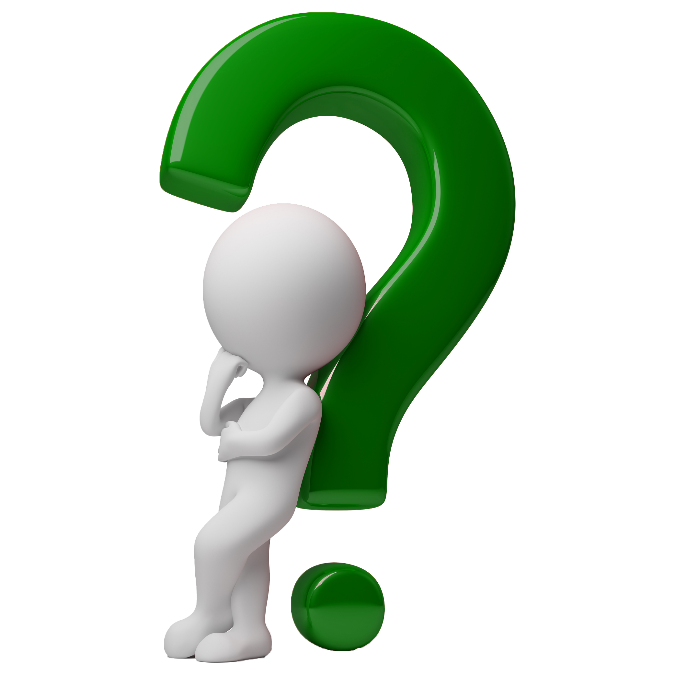 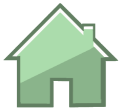 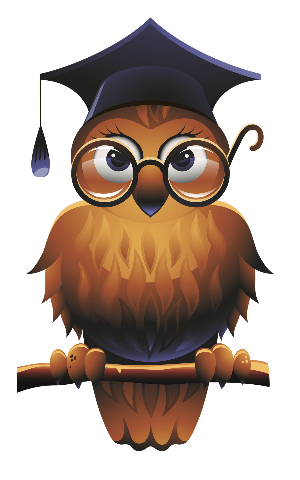 10
АПК
Обеспечить население страны продовольствием
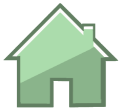 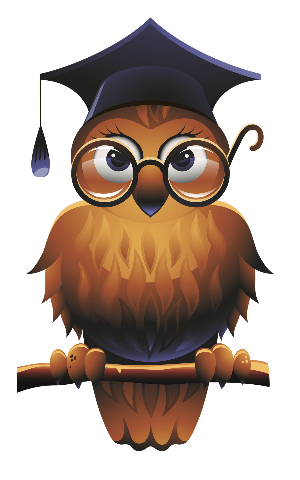 20
АПК
Какой тип сельского хозяйства 
называют пригородным
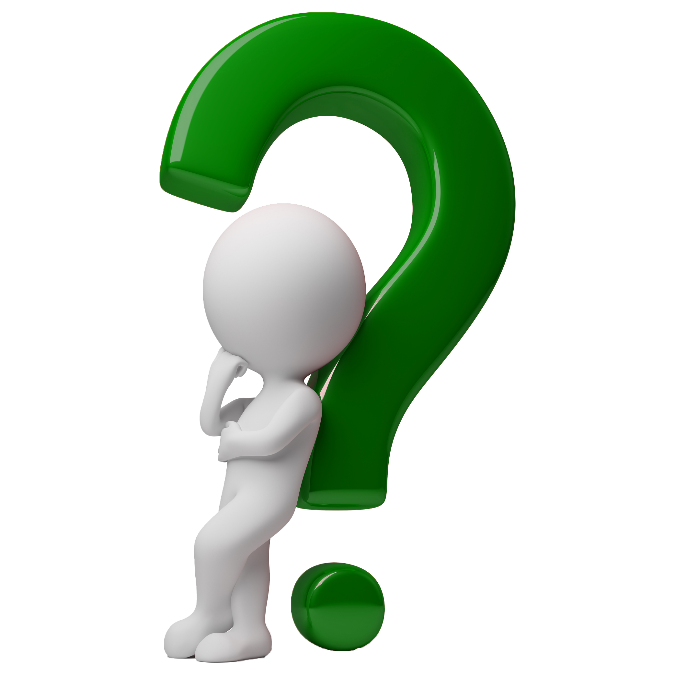 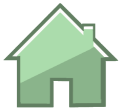 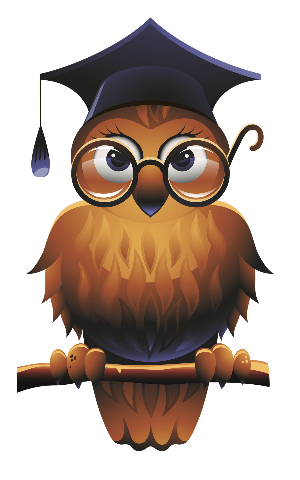 20
АПК
Особым (азональным) типом является пригородное сельское хозяйство. Его предприятия производят продукцию, которая не подлежит длительному хранению и дальним перевозкам.
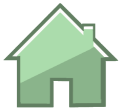 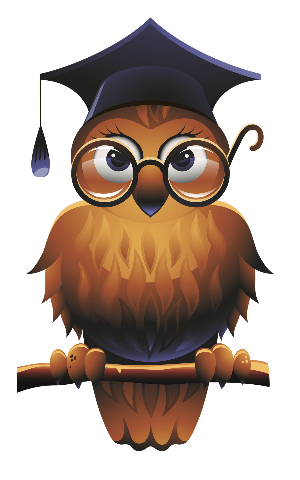 30
АПК
Назовите центры сельскохозяйственного машиностроения
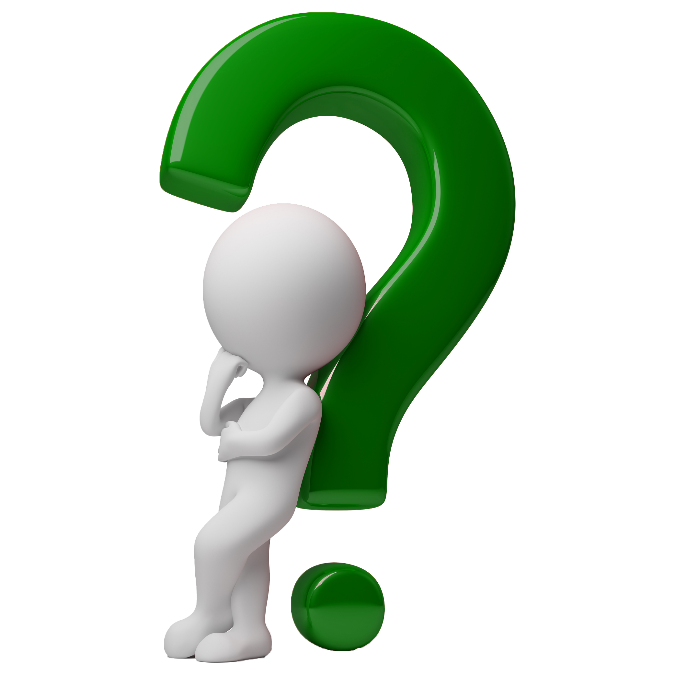 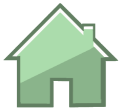 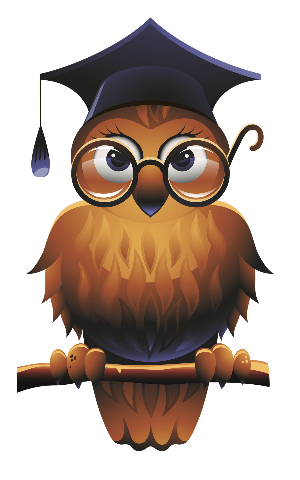 30
АПК
Ростов-на-Дону, Таганрог, 
Рязань, Омск и др.
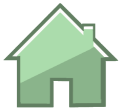 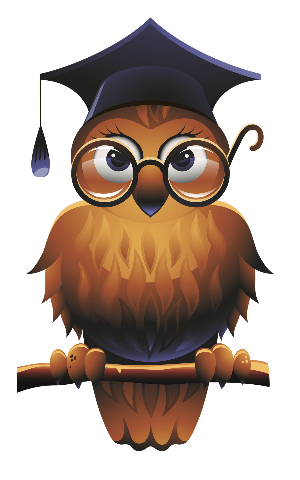 40
АПК
Назовите отличительные особенности сельского хозяйства
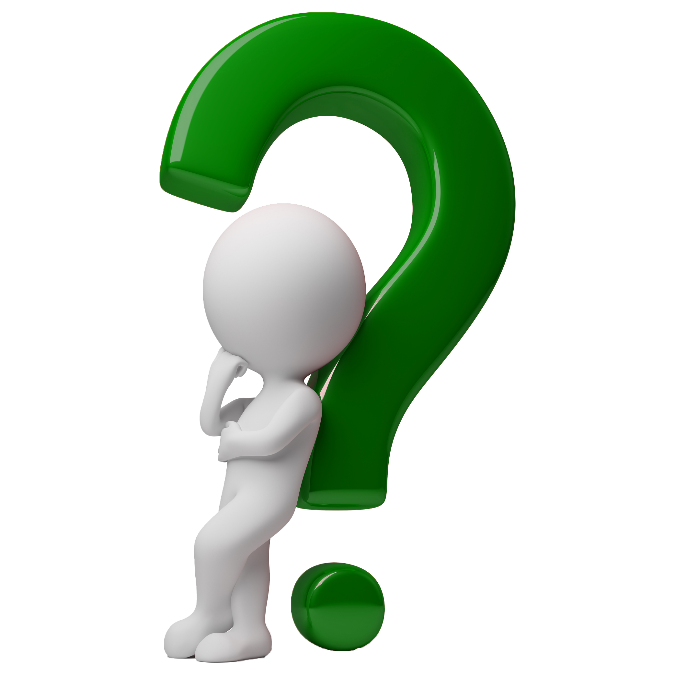 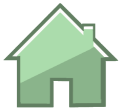 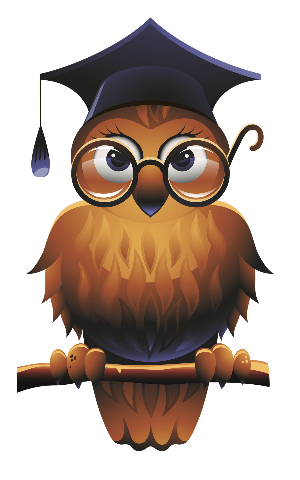 40
АПК
1) Оно зависит от природных условий
2) Производство сезонно
3) Земля- средство и предмет труда 
4) Сельхозпредприятие  занимает  большую площадь
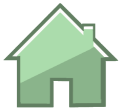 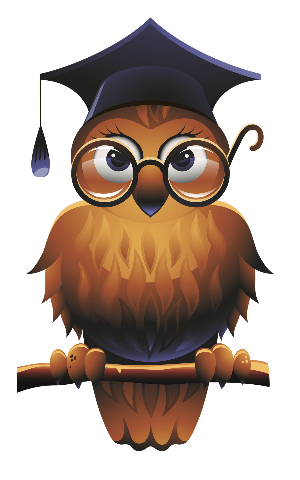 50
АПК
Какая главная техническая культура выращивается в Приморском крае
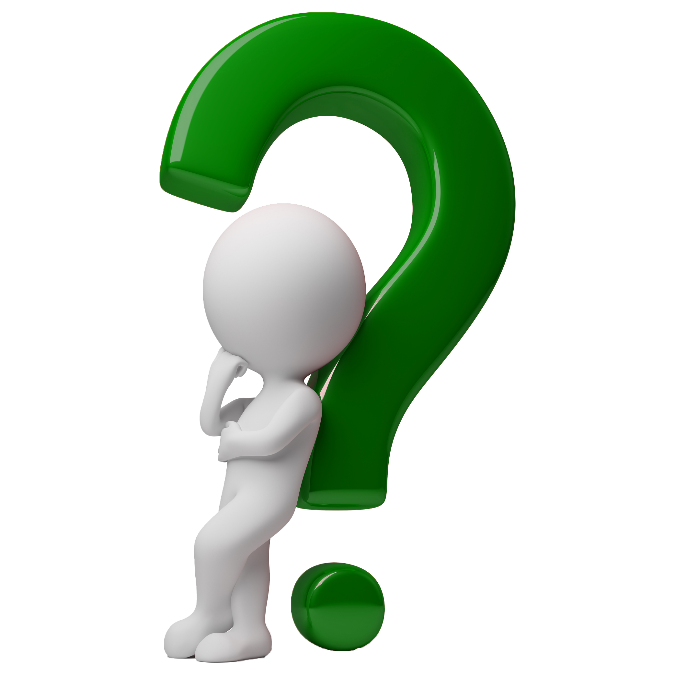 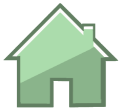 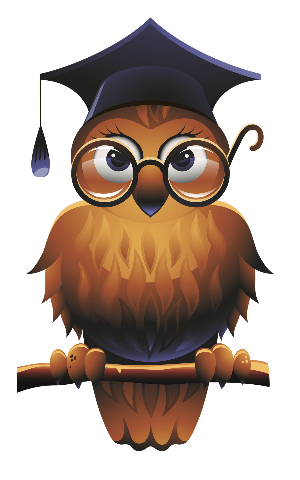 50
АПК
Соя
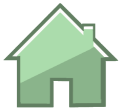 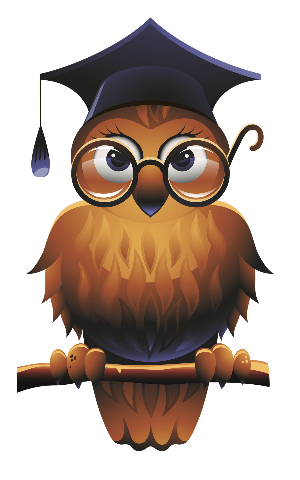 ЛЕГКАЯ
 ПРОМЫШЛЕННОСТЬ
10
Какие отрасли входят в состав легкой промышленности ?
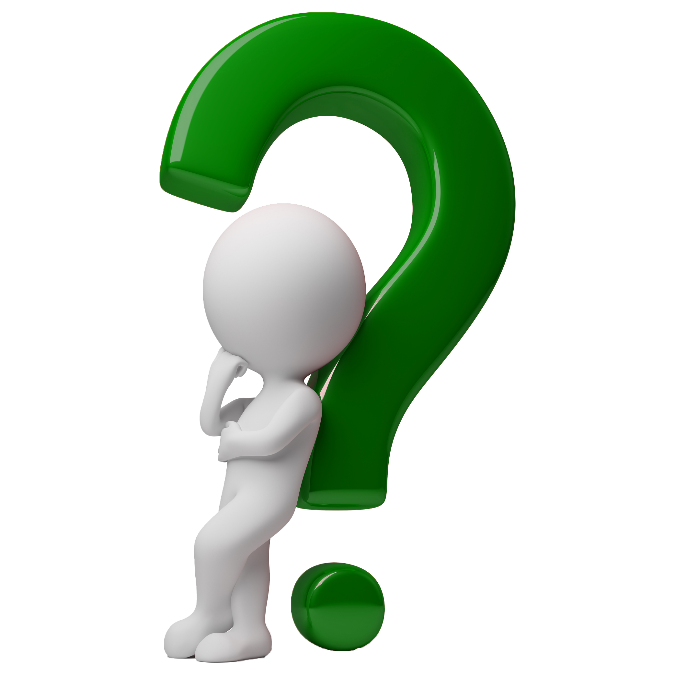 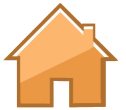 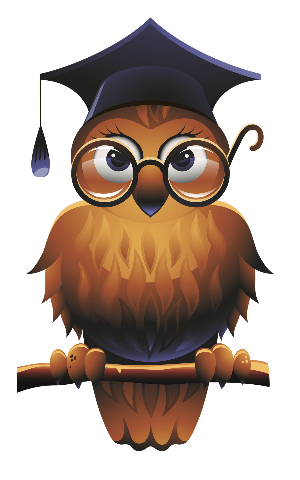 ЛЕГКАЯ
 ПРОМЫШЛЕННОСТЬ
10
Текстильная
Швейная 
Меховая 
Кожевенно-обувная
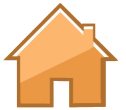 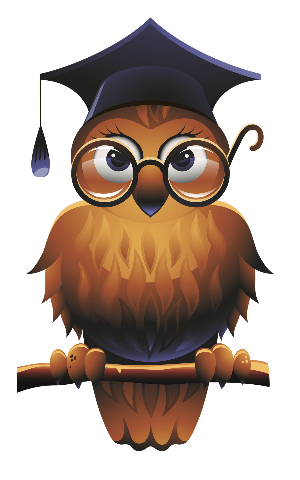 ЛЕГКАЯ
 ПРОМЫШЛЕННОСТЬ
20
Что производит текстильная промышленность ?
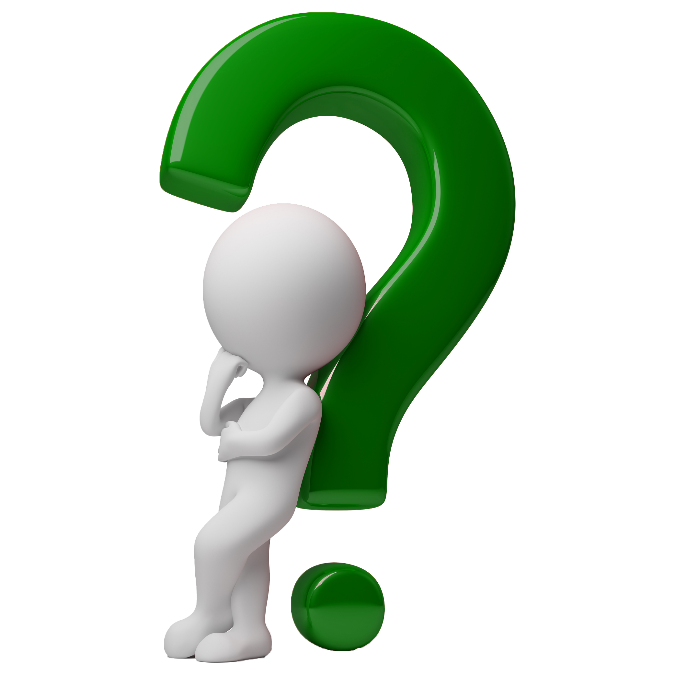 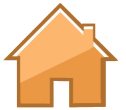 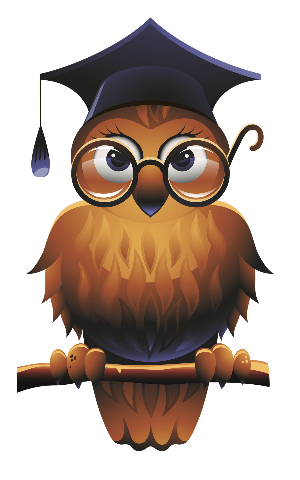 ЛЕГКАЯ
 ПРОМЫШЛЕННОСТЬ
20
Ткани: 
хлопчатобумажные 
шелковые
льняные
шерстяные
синтетические
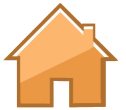 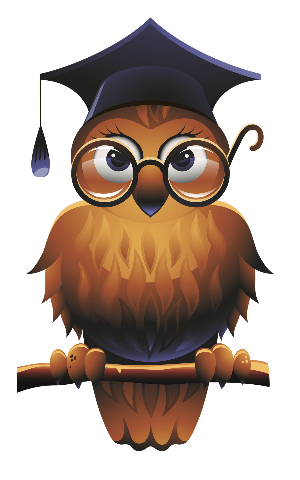 ЛЕГКАЯ
 ПРОМЫШЛЕННОСТЬ
30
На сырье или на потребителя ориентирован выпуск готовой одежды ?
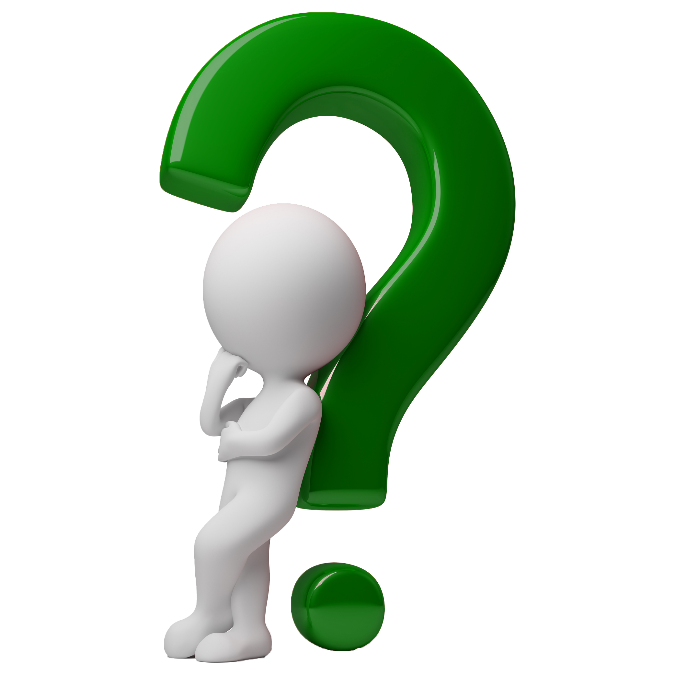 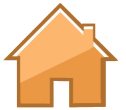 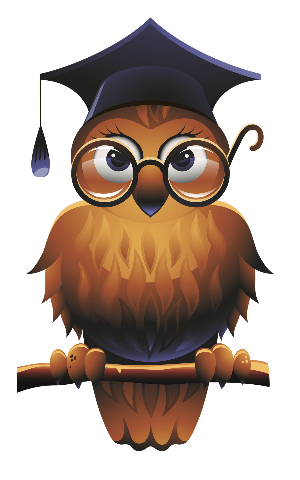 ЛЕГКАЯ
 ПРОМЫШЛЕННОСТЬ
30
на потребителя
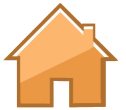 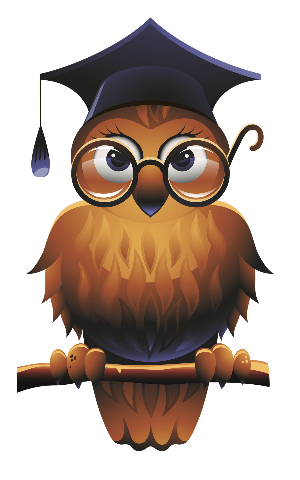 ЛЕГКАЯ
 ПРОМЫШЛЕННОСТЬ
40
Чем объяснить, что многие предприятия легкой промышленности издавна возникали в Центре России ?
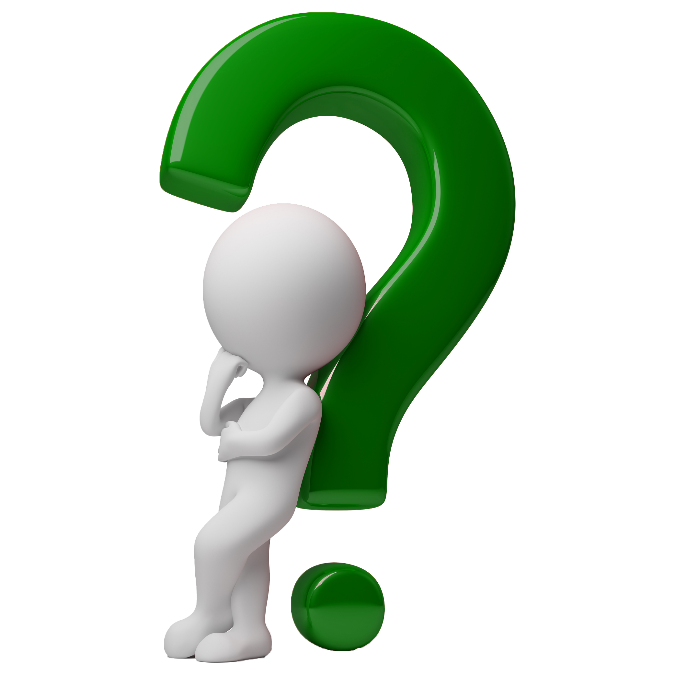 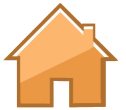 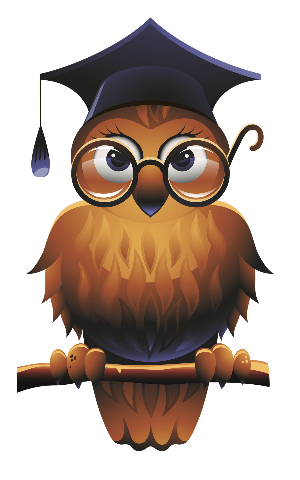 ЛЕГКАЯ
 ПРОМЫШЛЕННОСТЬ
40
Со второй половины 18 века в Центре России и на  Северо - Западе стали возникать фабрики на своем и  привозном сырье, ориентированные на потребителя
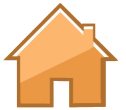 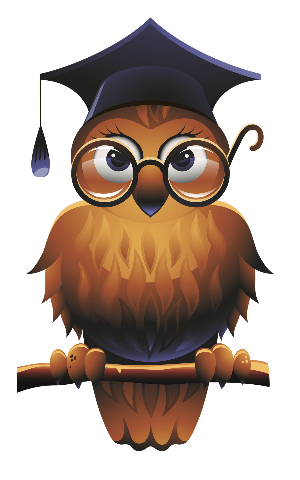 ЛЕГКАЯ
 ПРОМЫШЛЕННОСТЬ
50
Каким образом АПК воздействует на природную среду ?
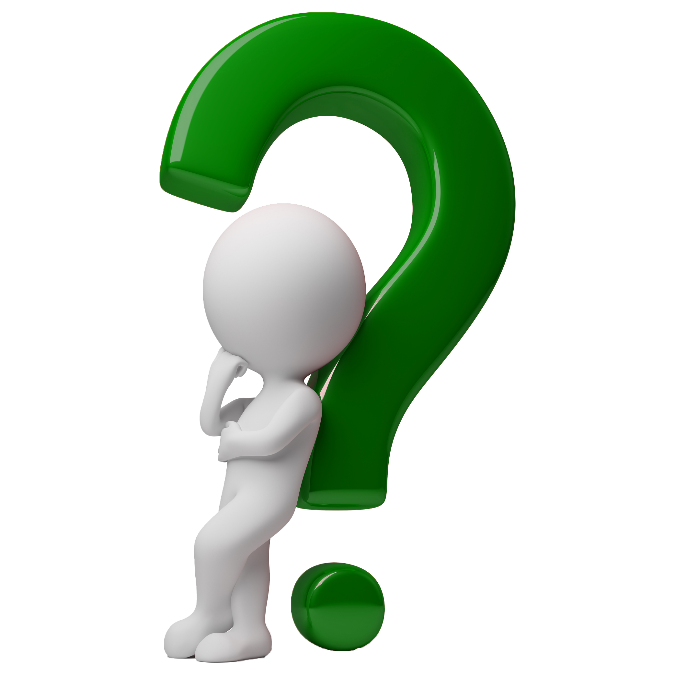 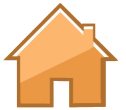 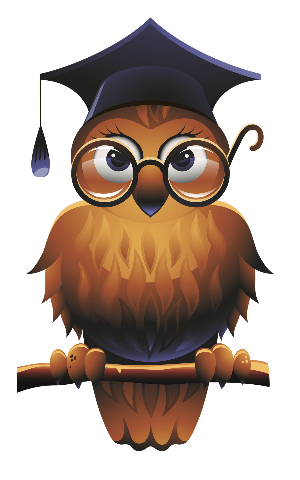 ЛЕГКАЯ
 ПРОМЫШЛЕННОСТЬ
50
Возможно загрязнение природной среды из-за нарушения технологий внесения удобрений;
Неправильного чередования культур; 
Перевыпаса  скота…
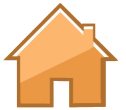 ИГРА ОКОНЧЕНА
Федеральное государственное бюджетное образовательное учреждение высшего образования 
«Приморская государственная сельскохозяйственная академия»
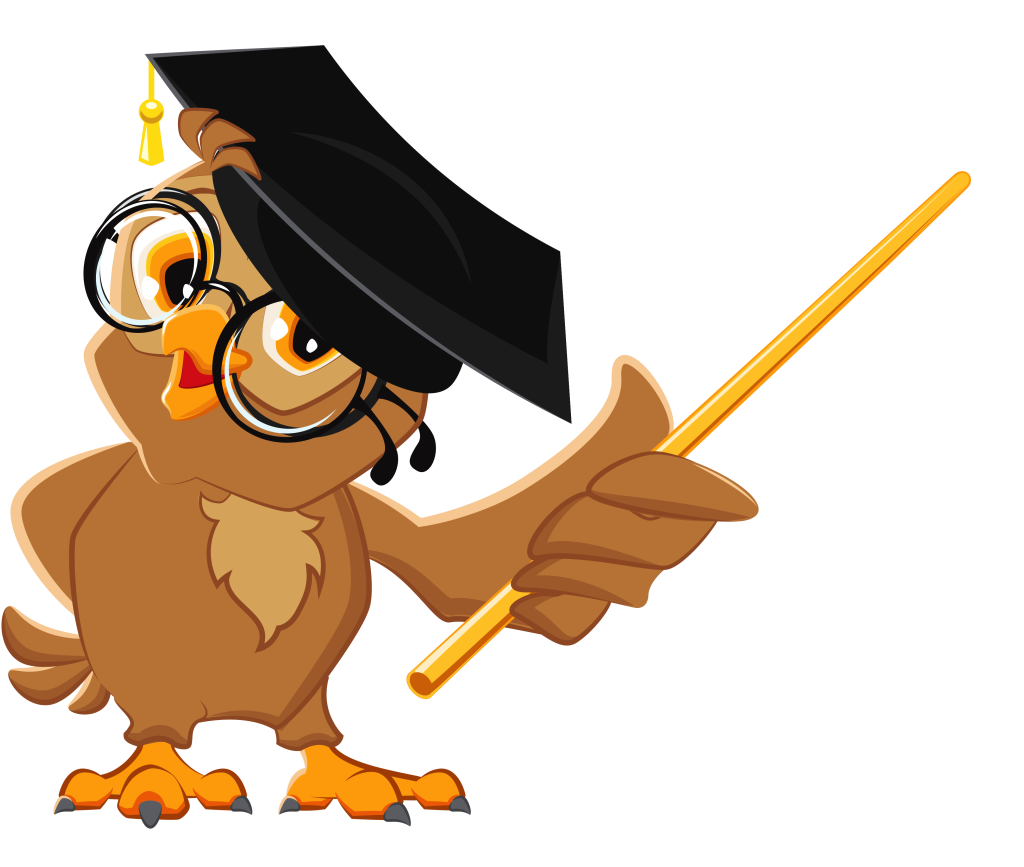 СПАСИБО!